Weather adjectives!
windy
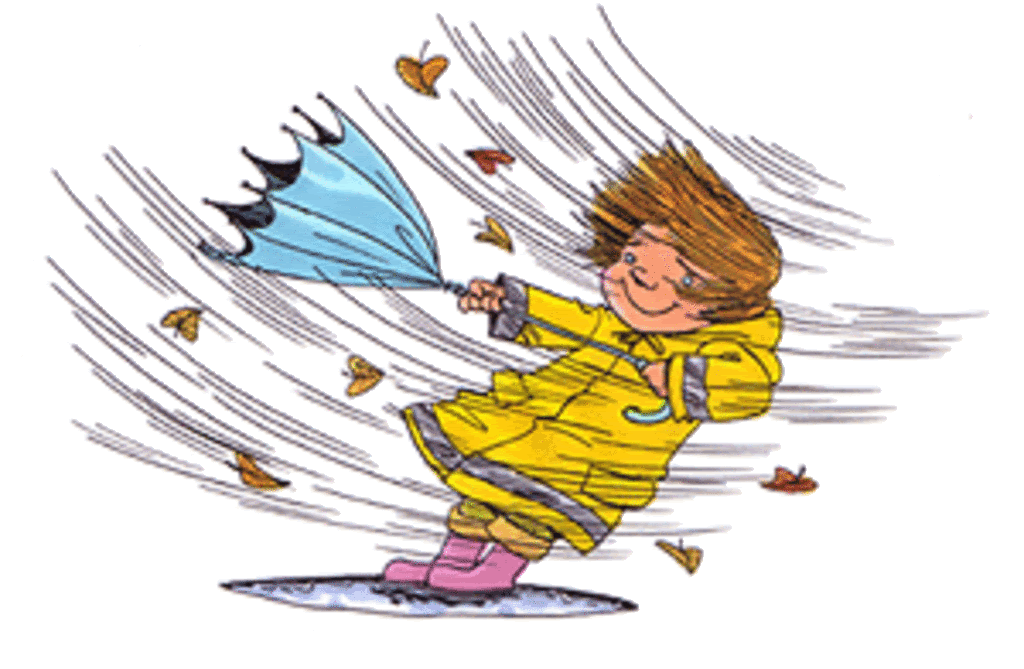 cloudy
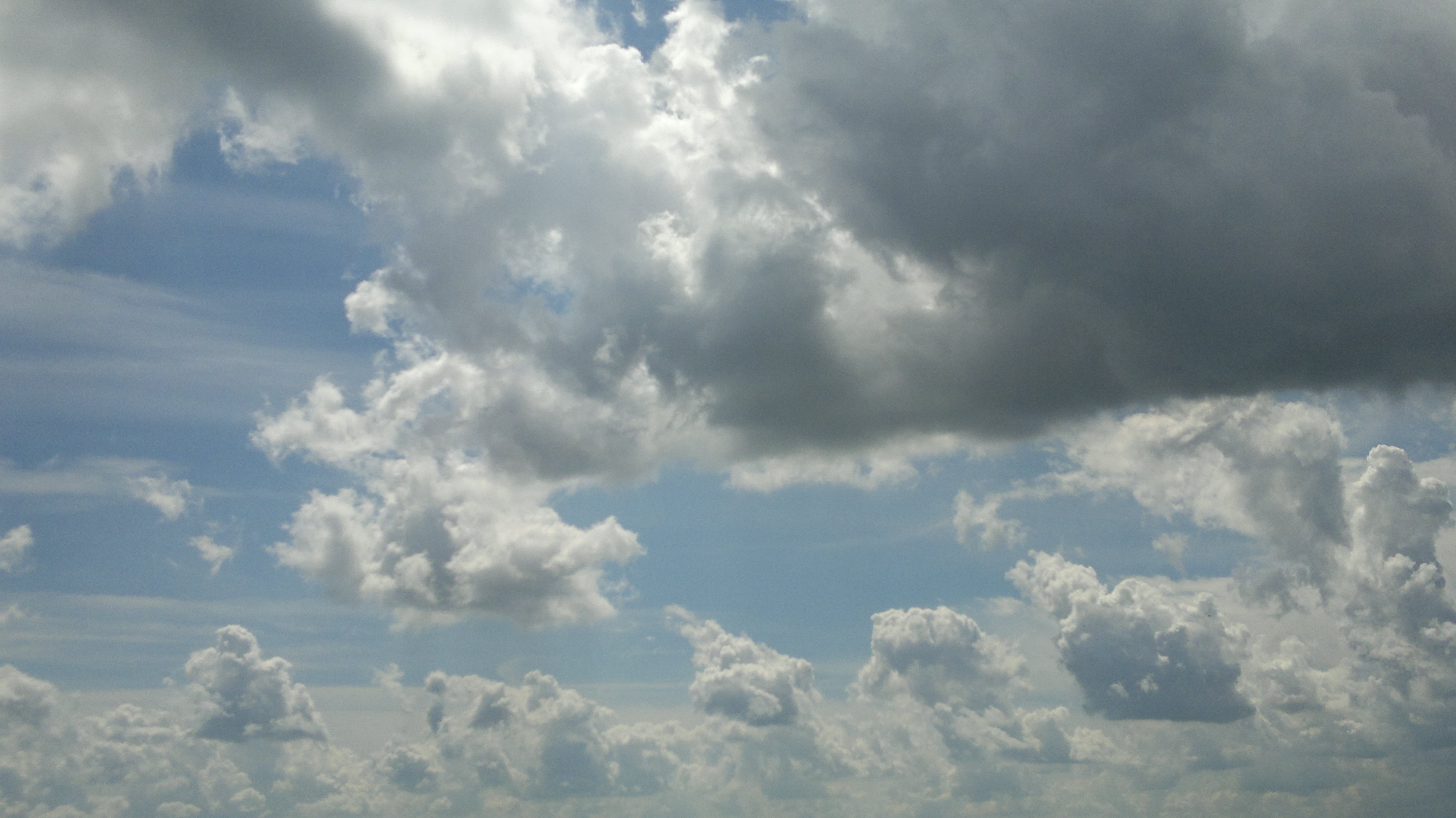 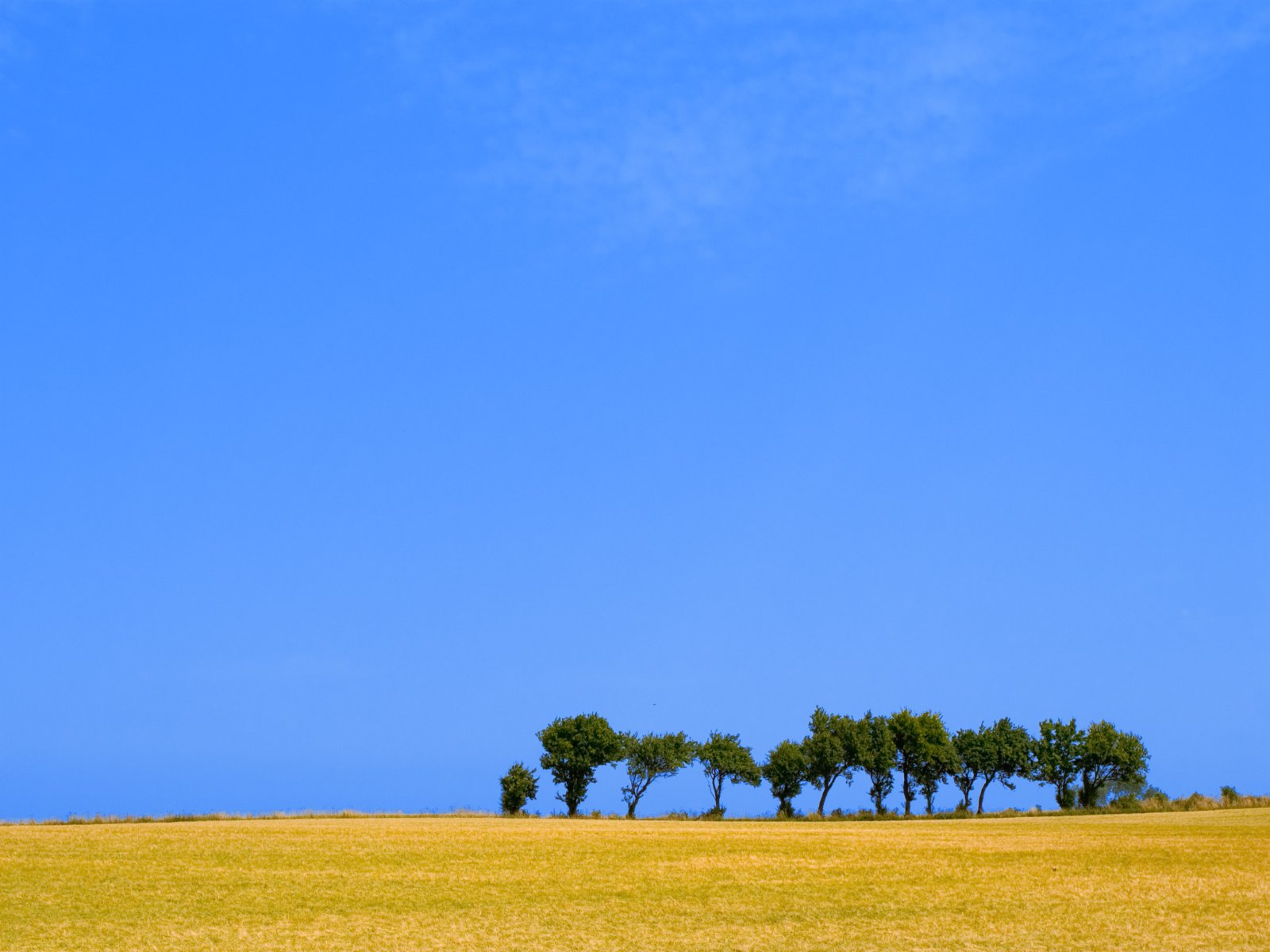 clear
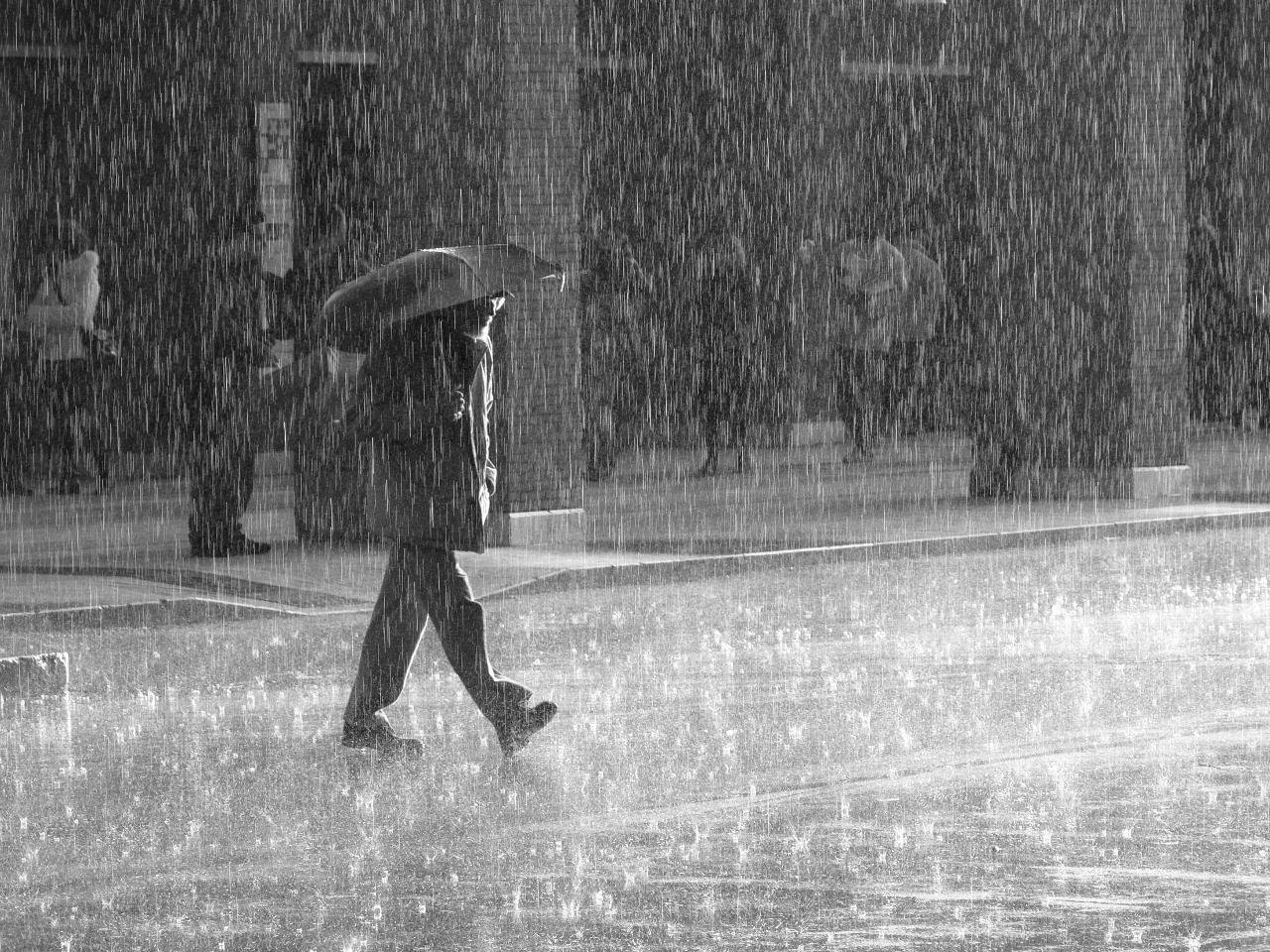 rainy
snowy
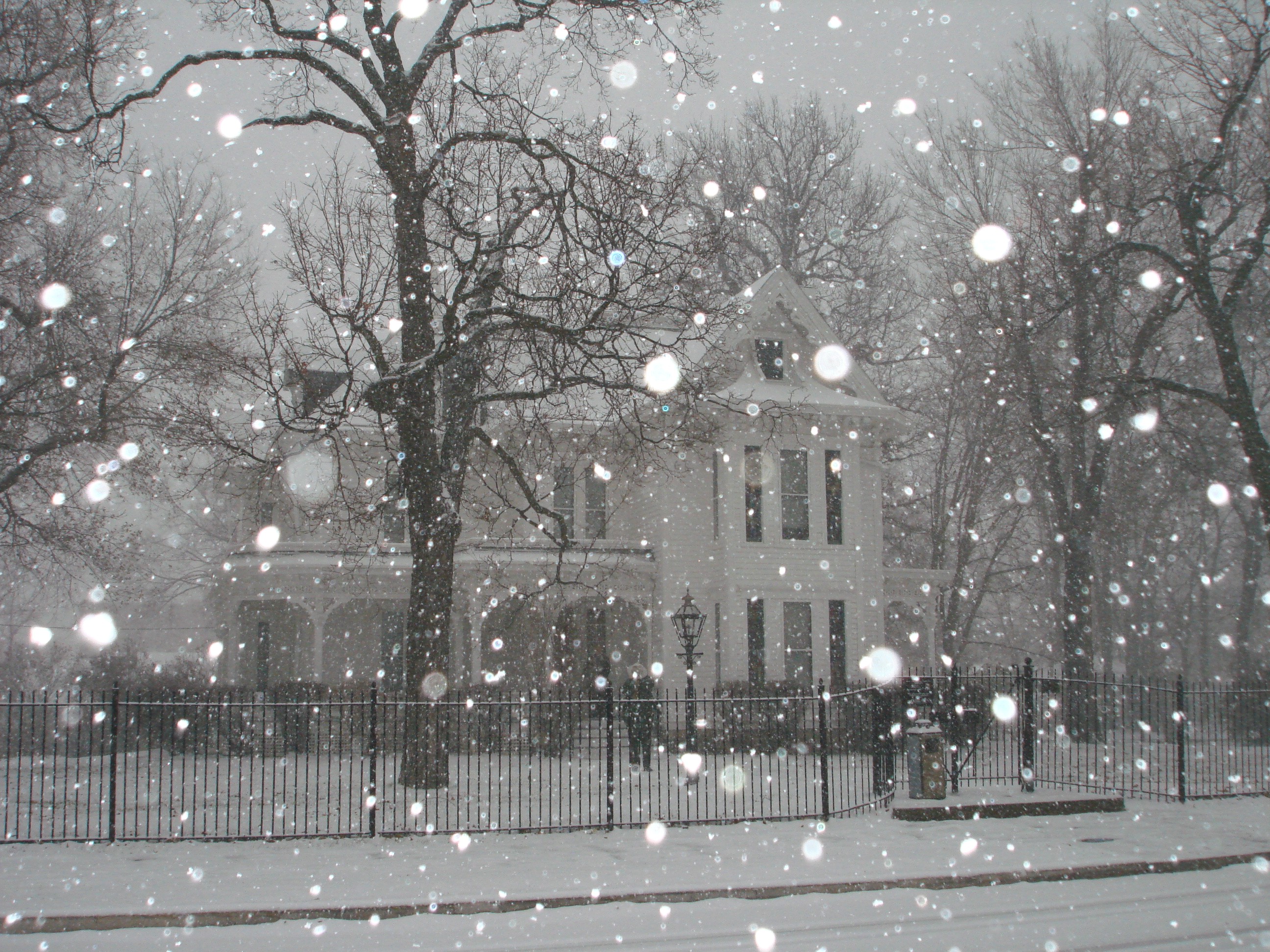 foggy
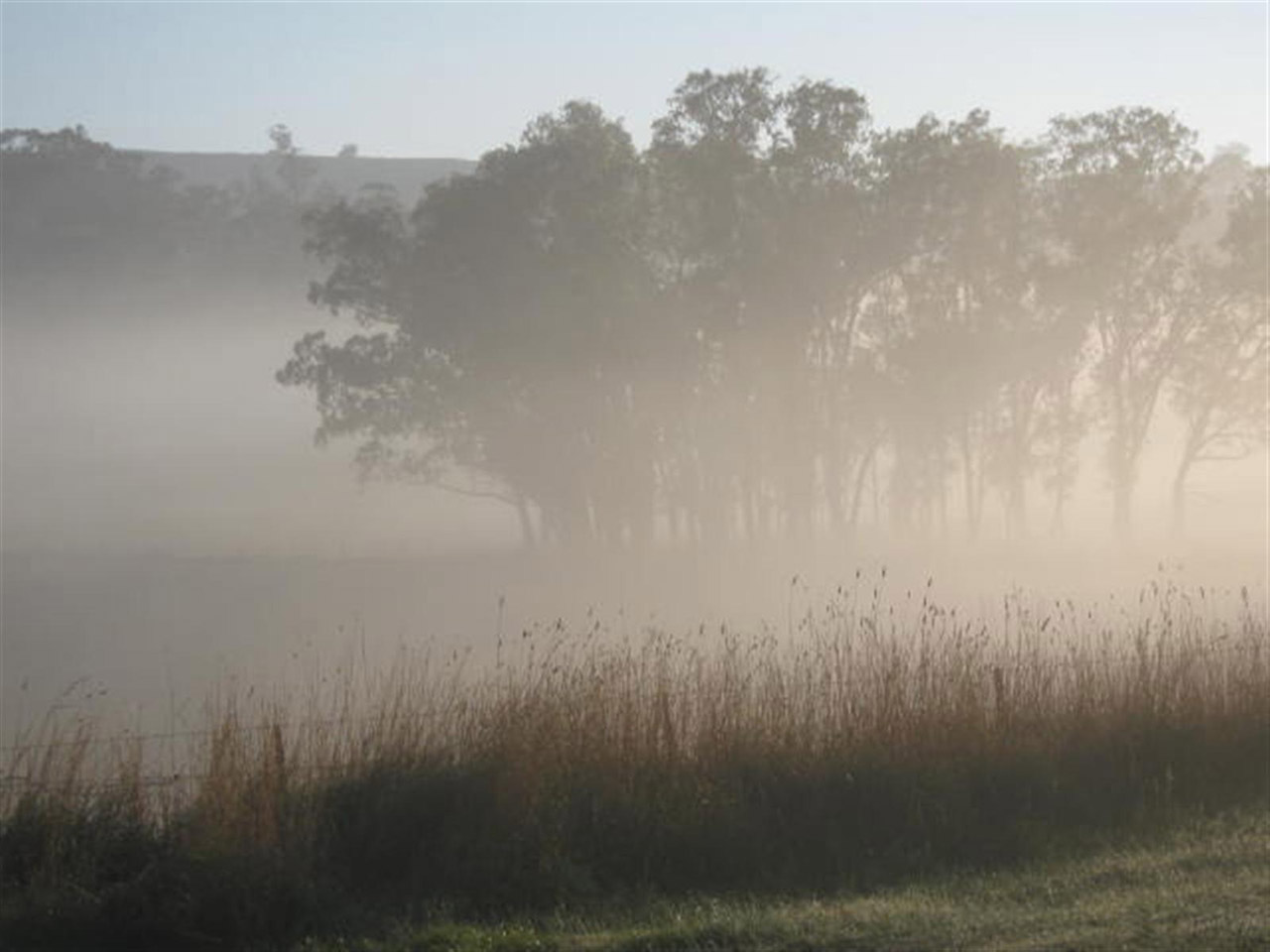 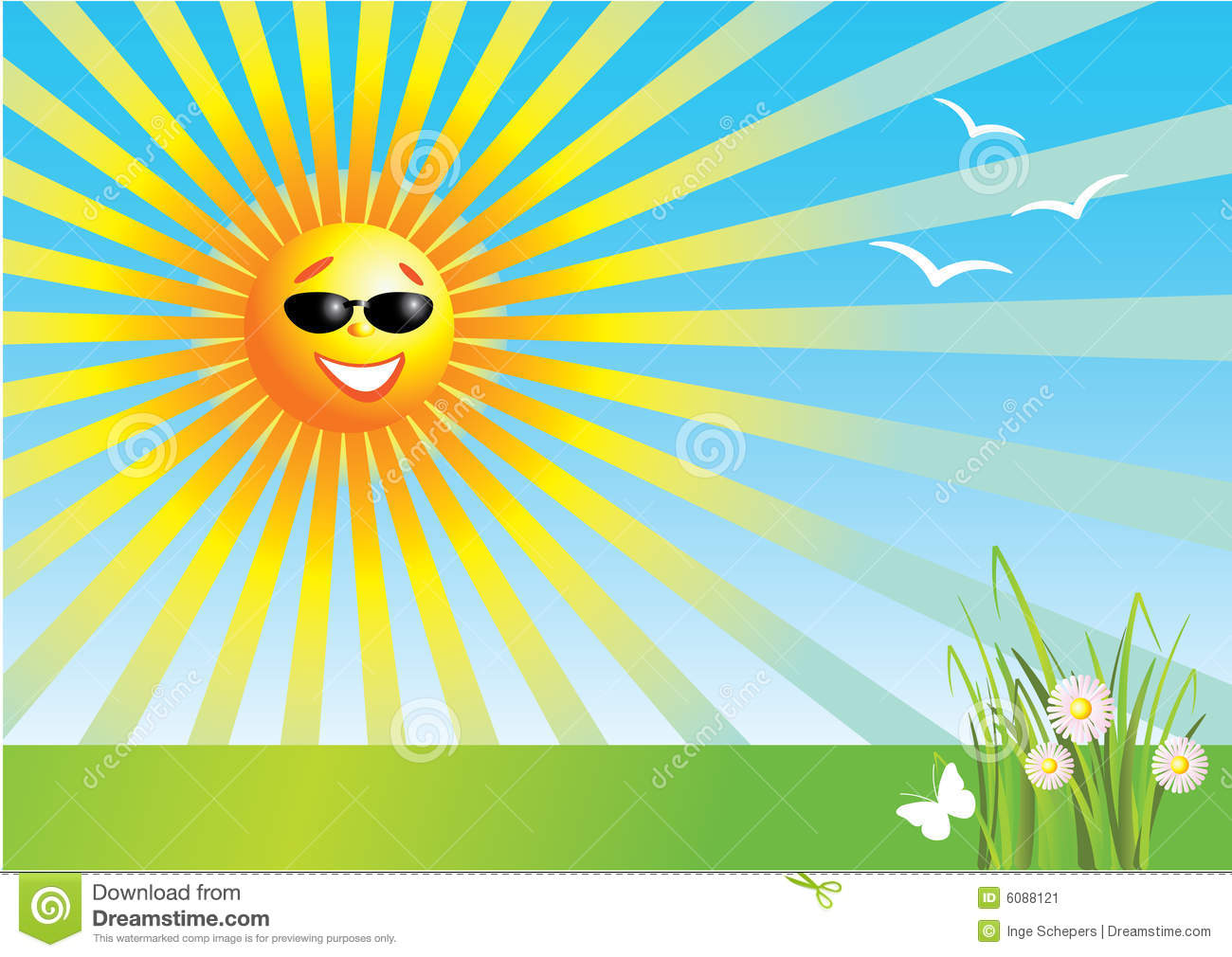 sunny
frosty
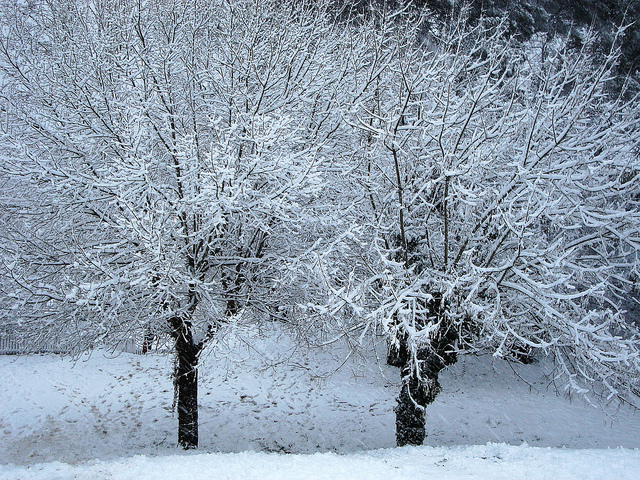 top?
or
bottom?
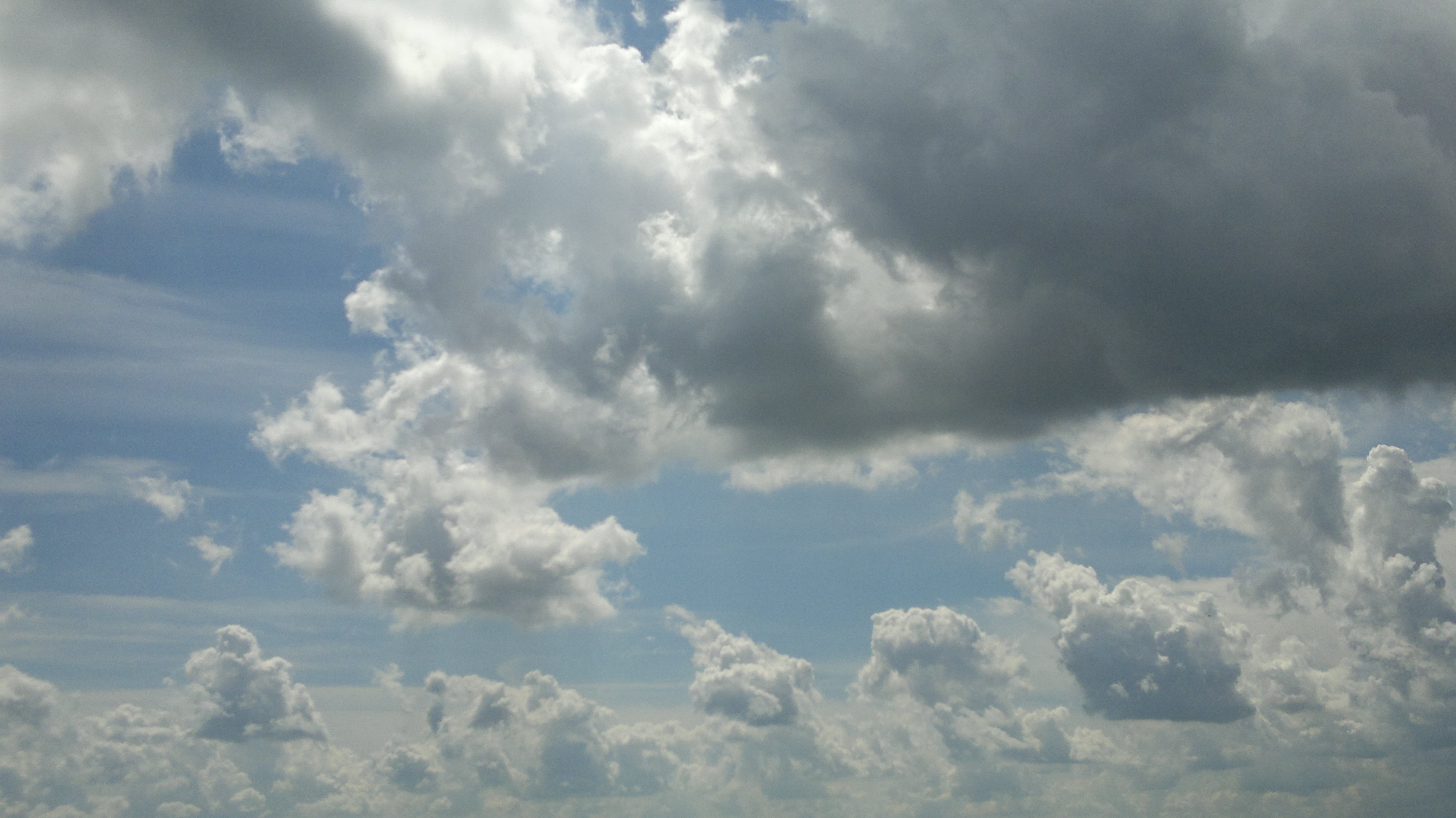 cloudy
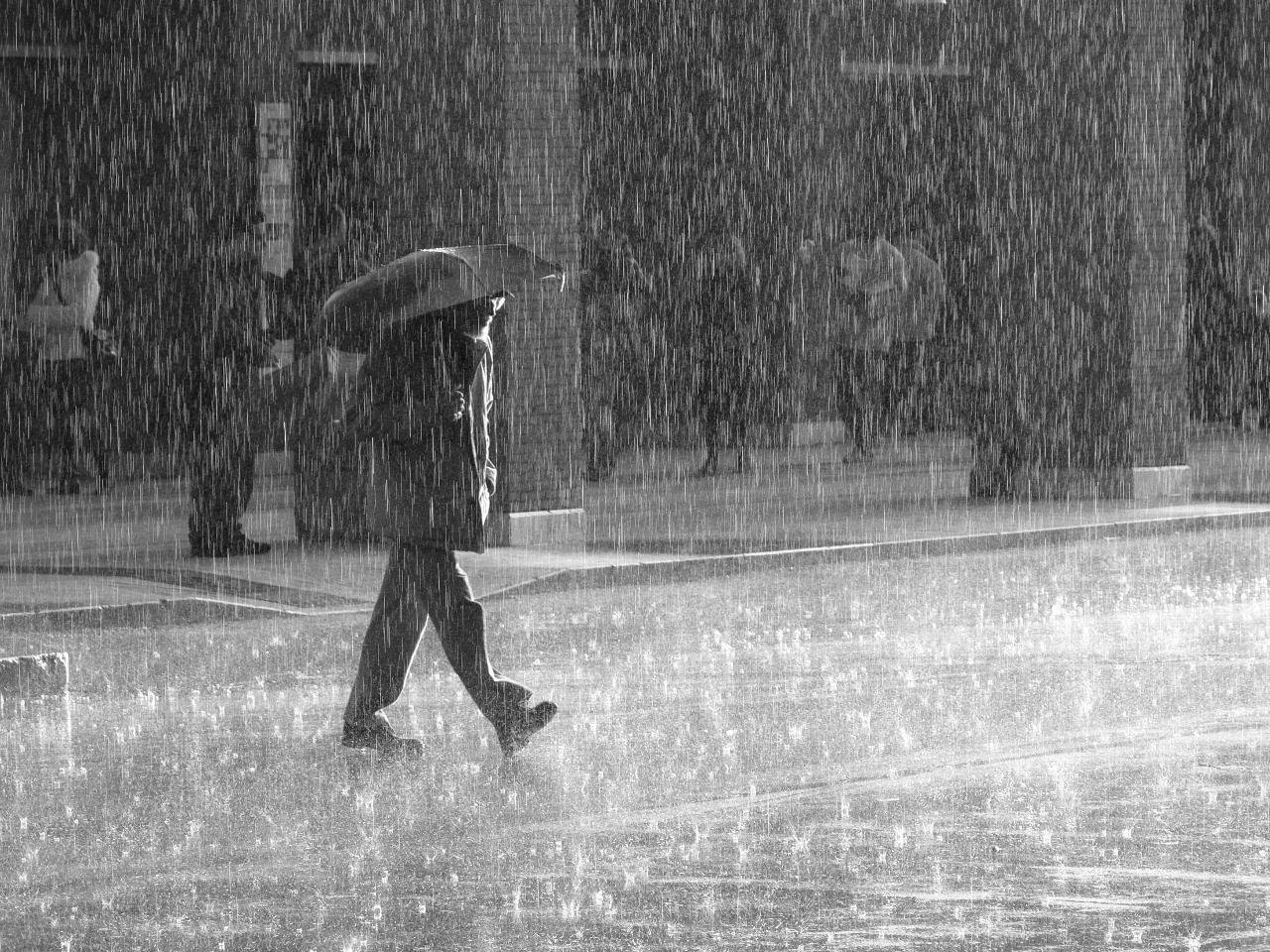 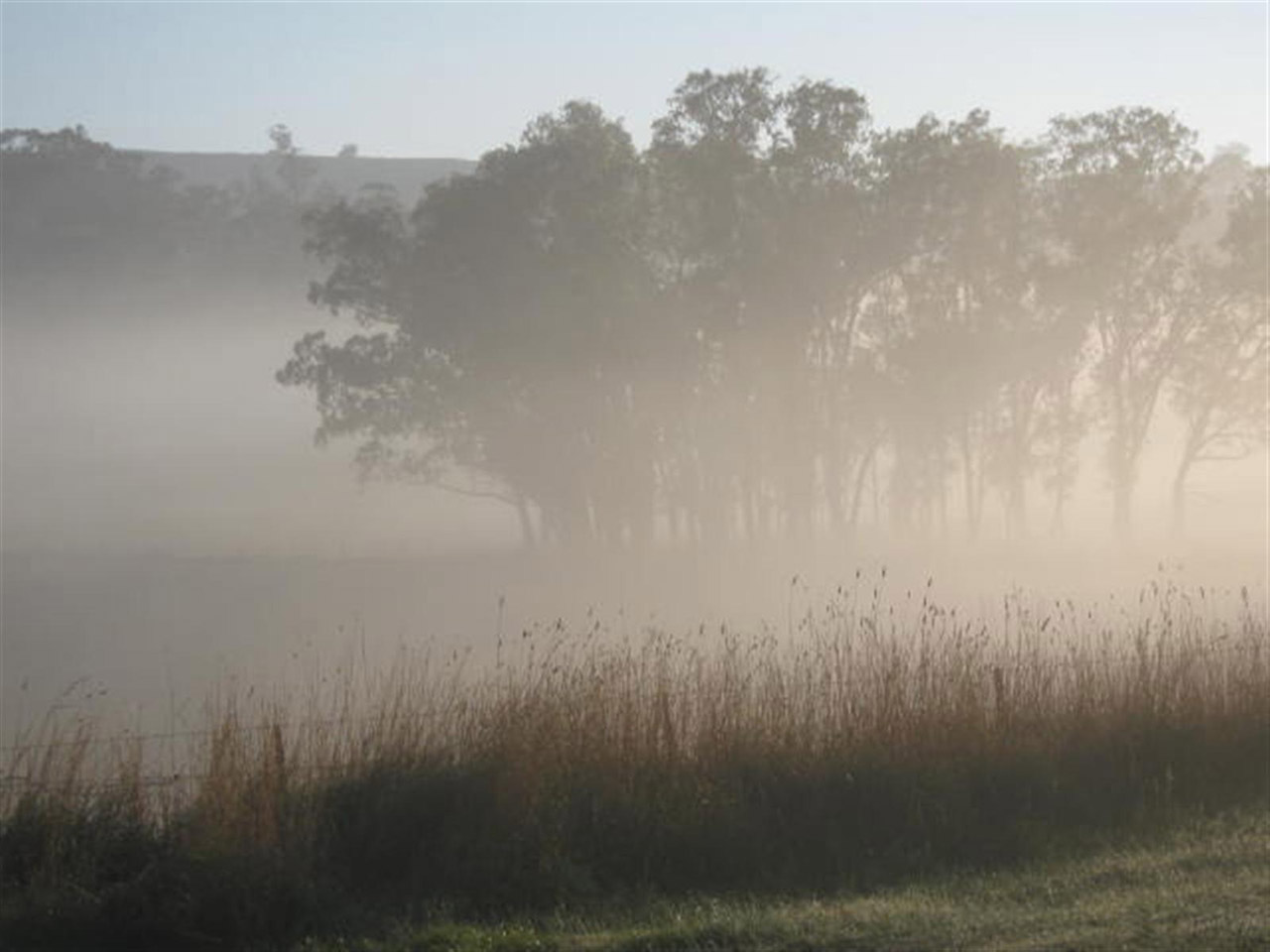 clear
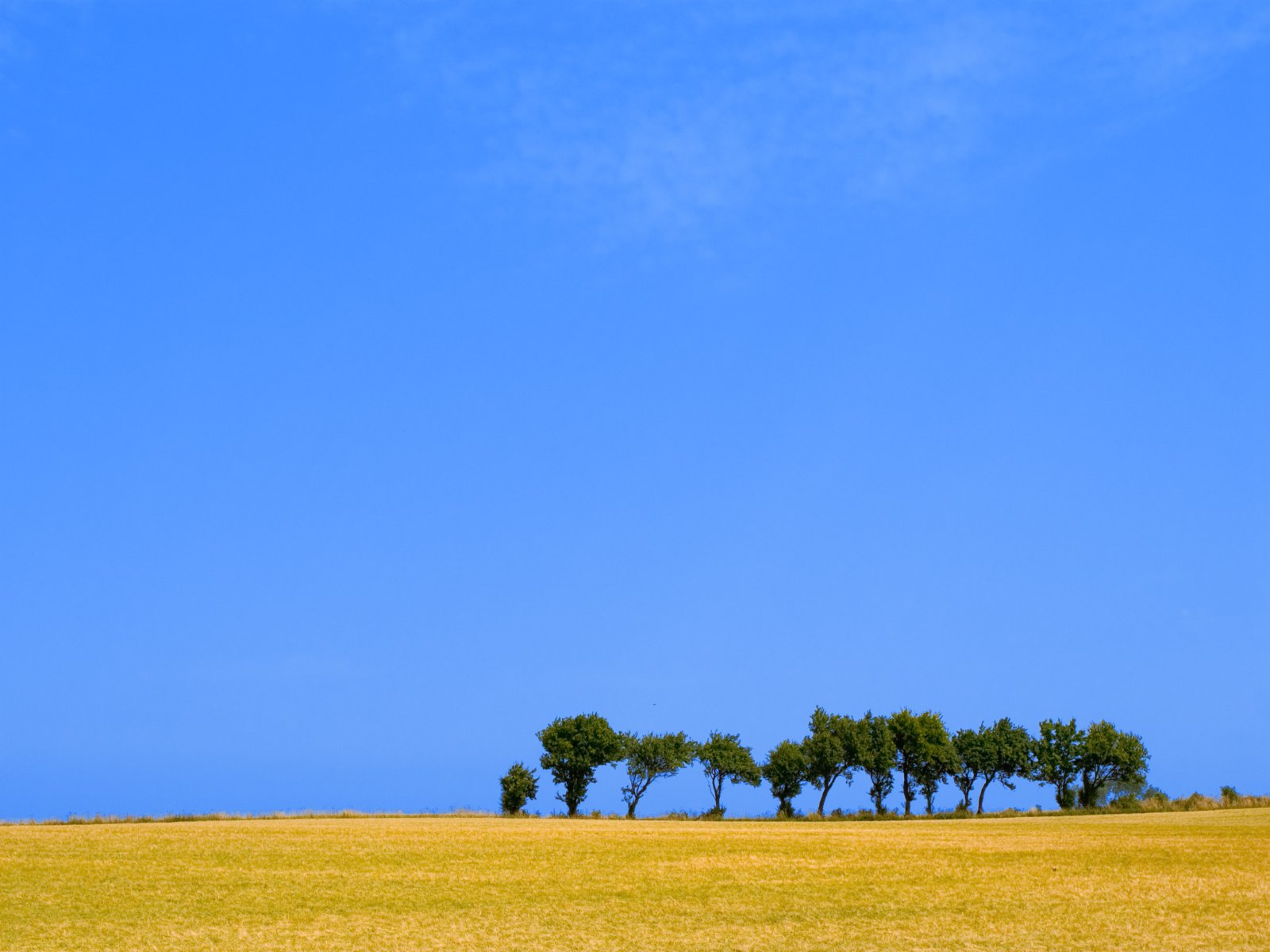 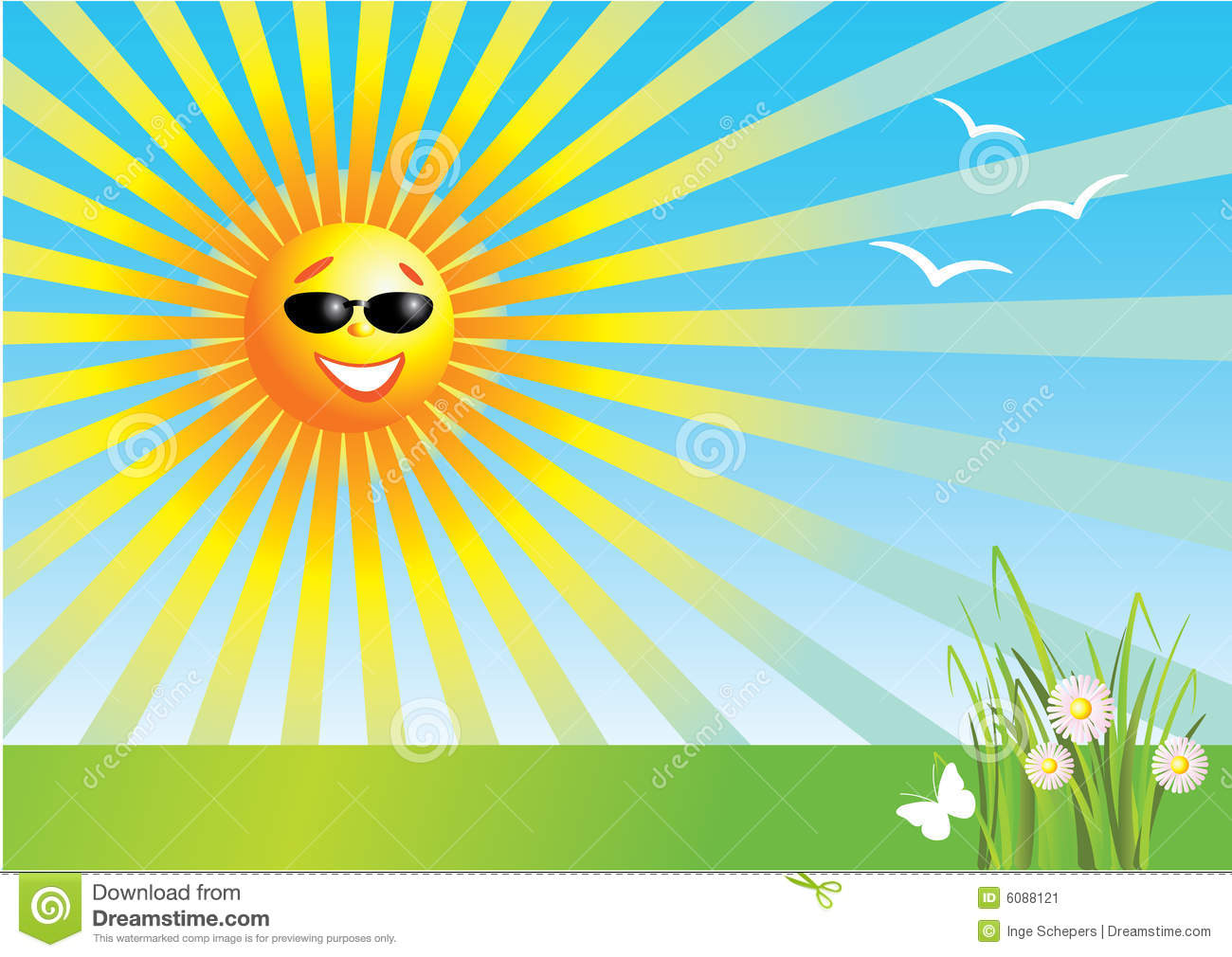 windy
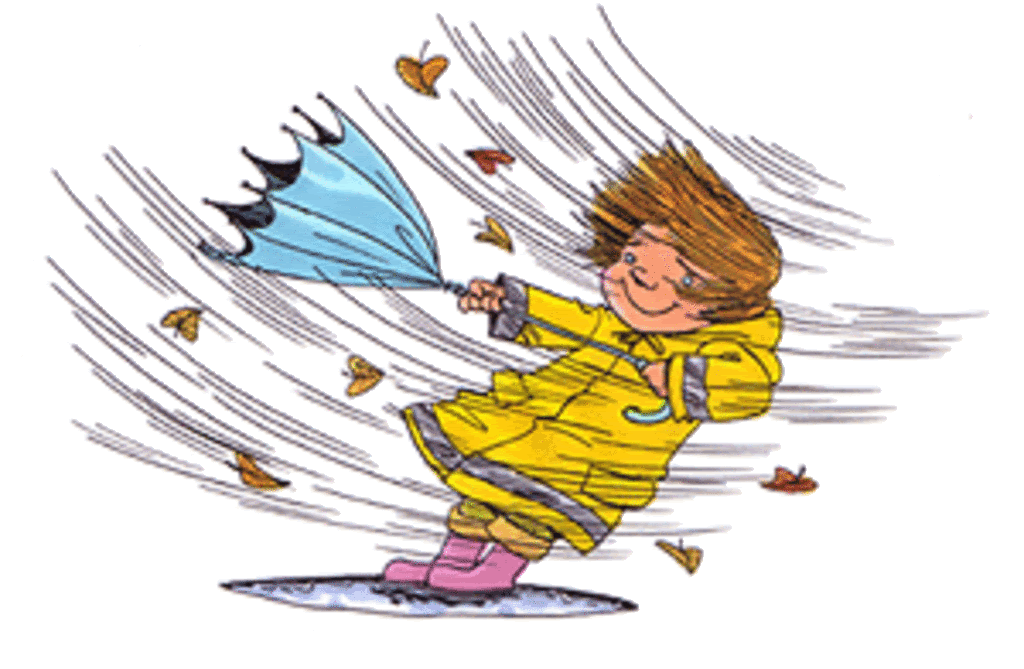 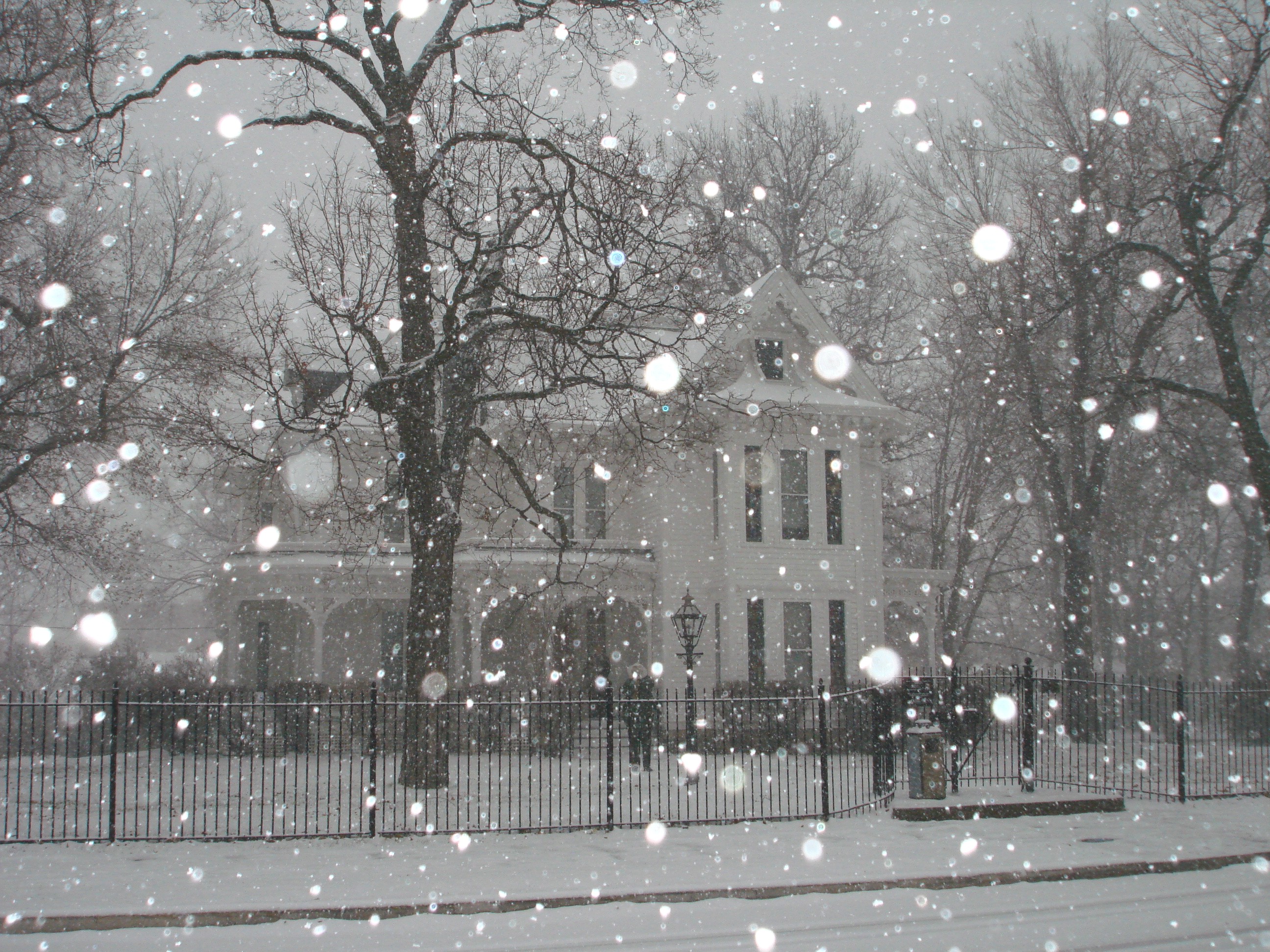 snowy
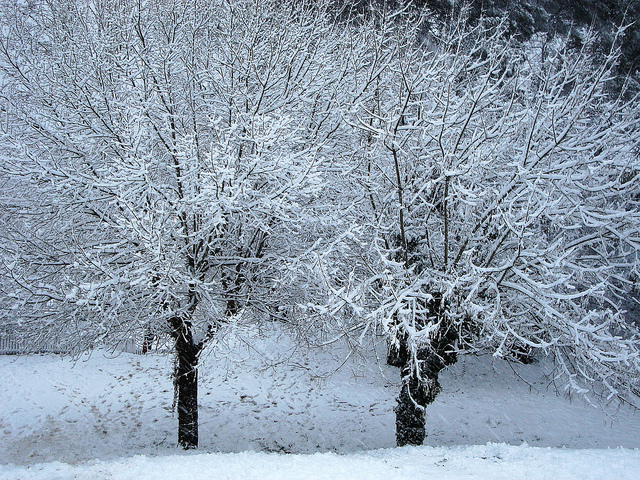 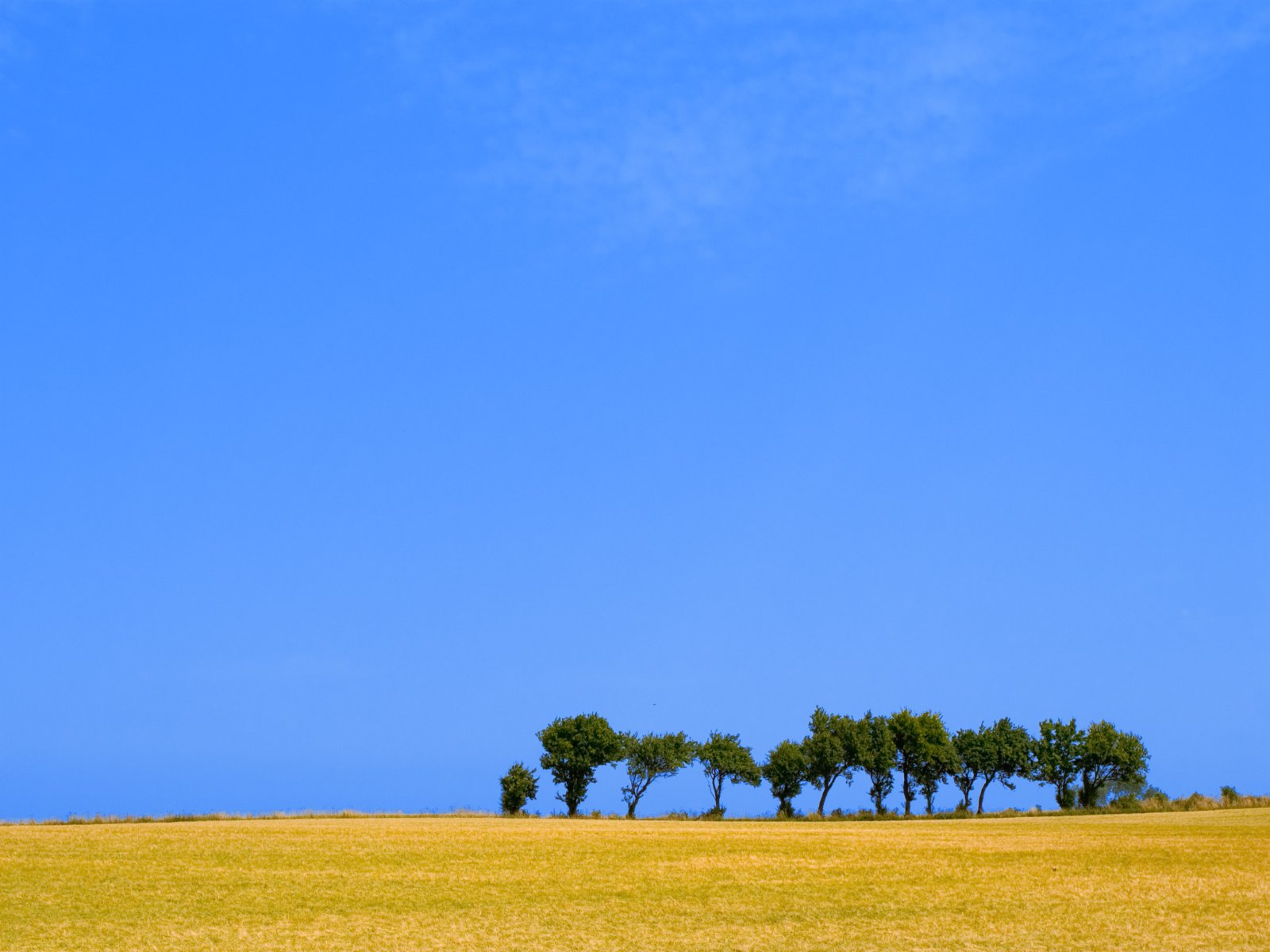 rainy
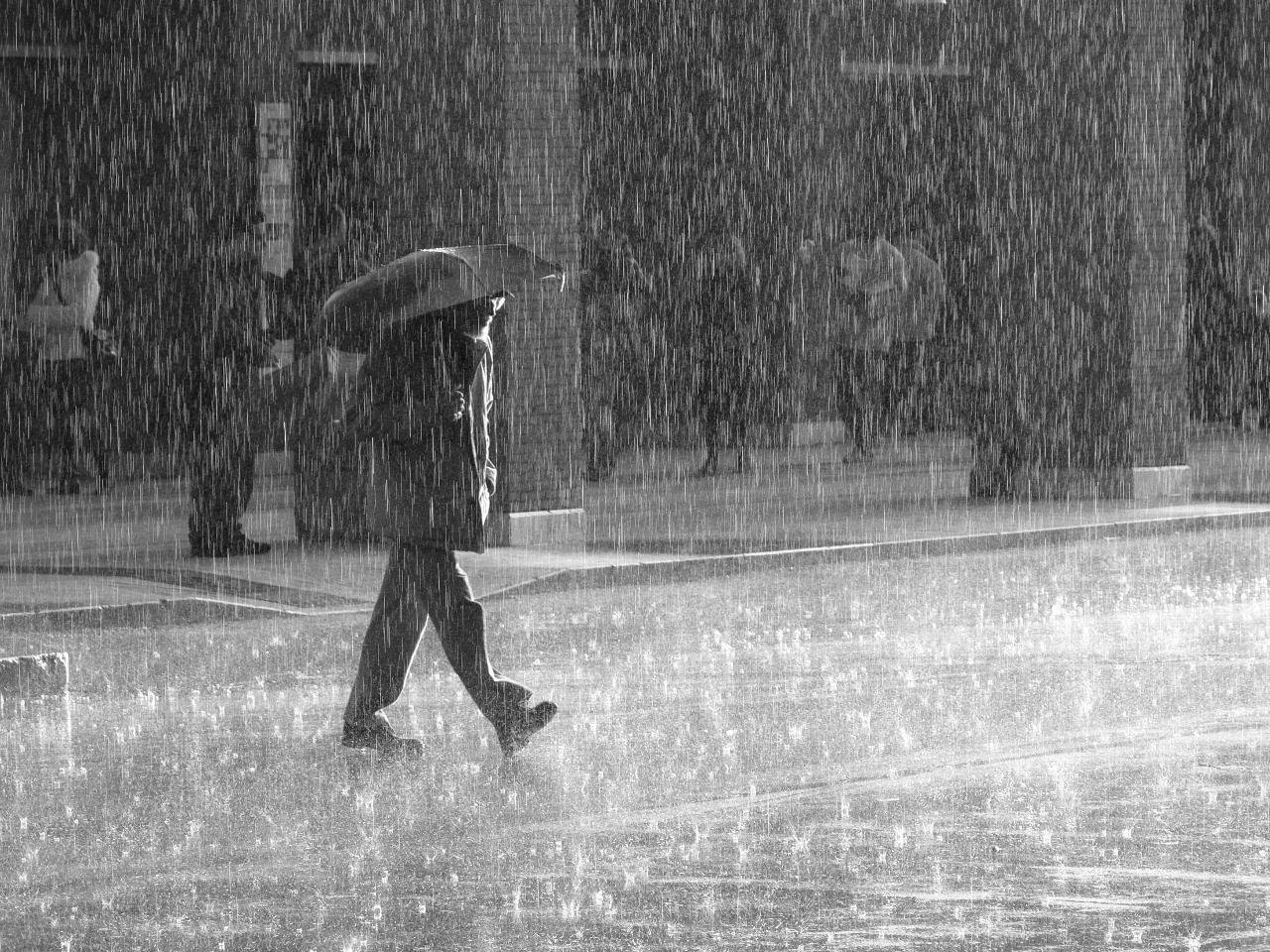 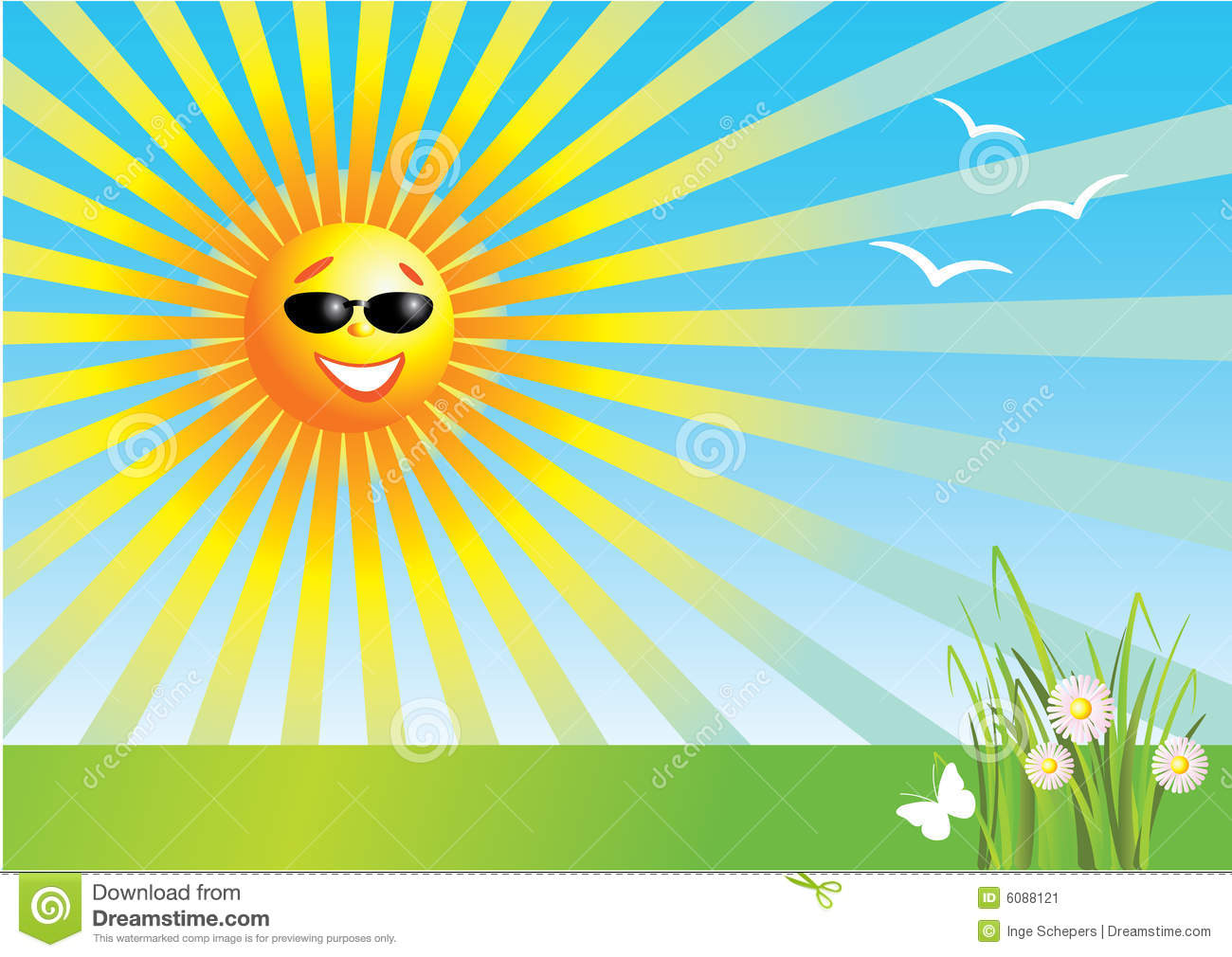 frosty
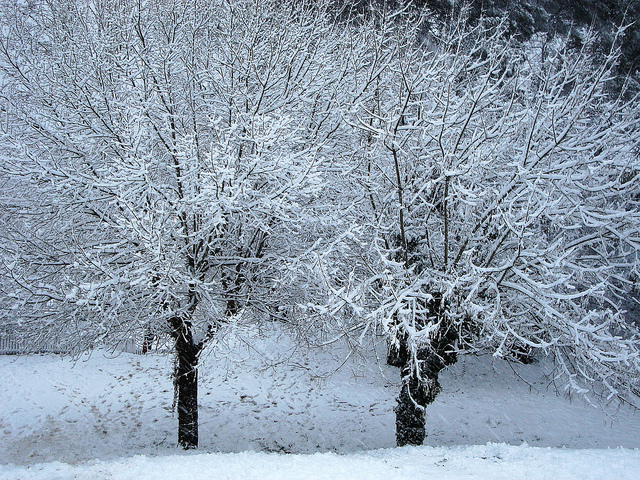 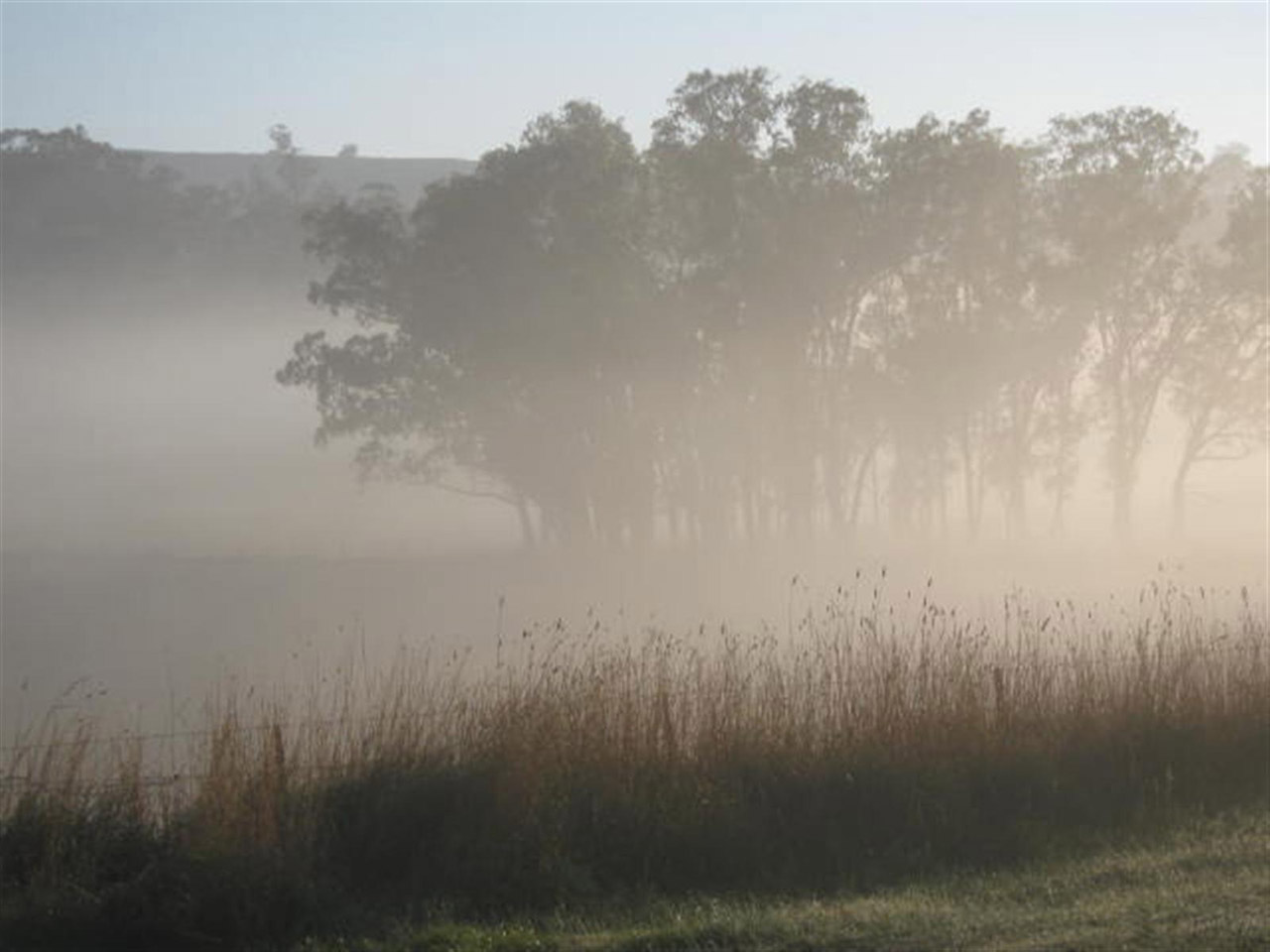 foggy
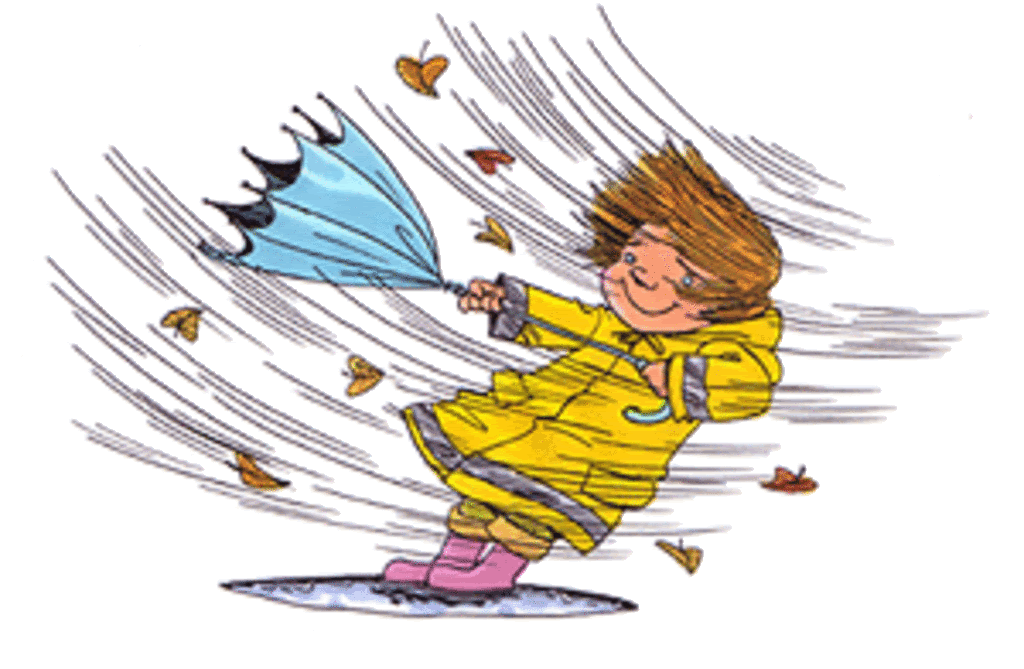 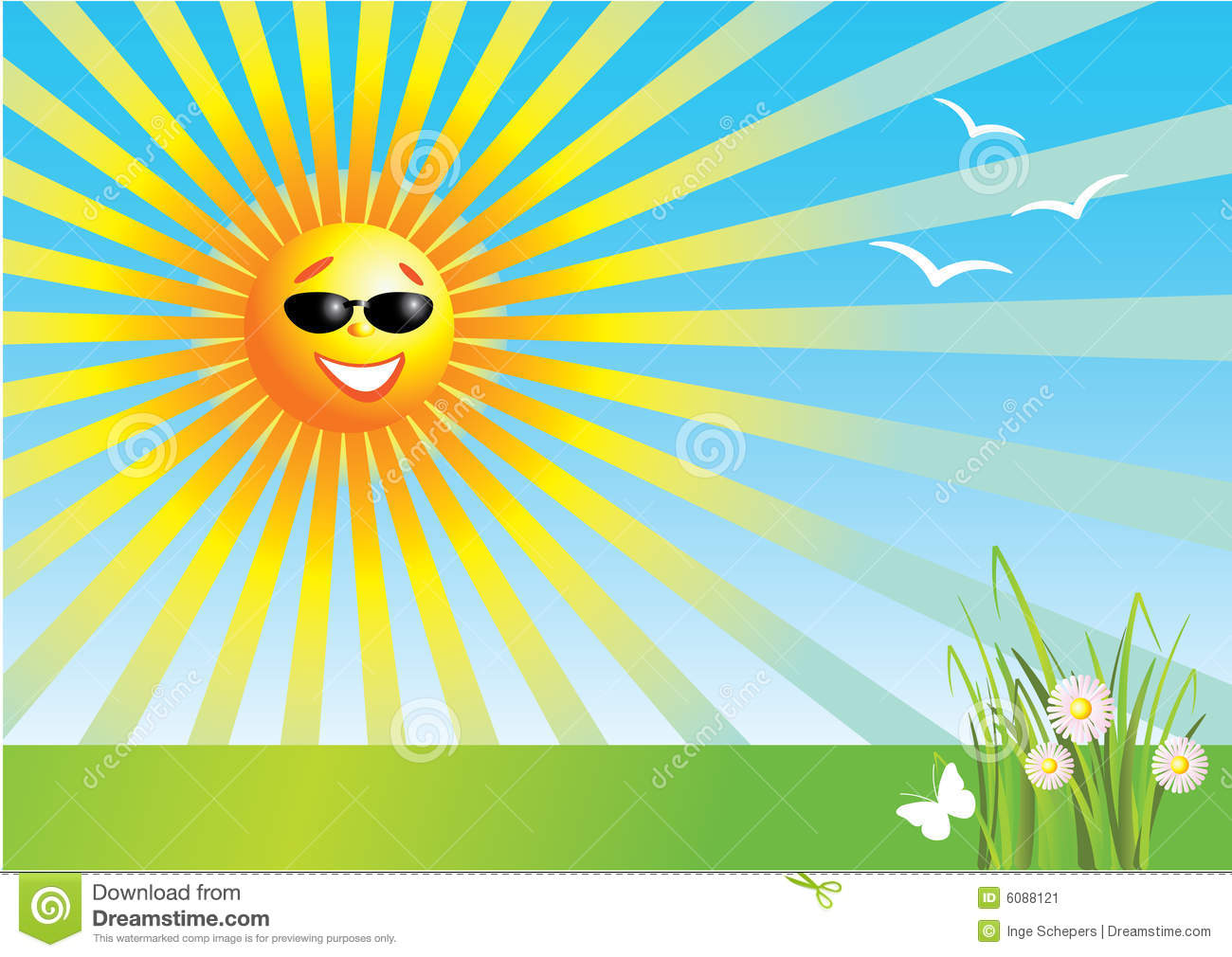 sunny
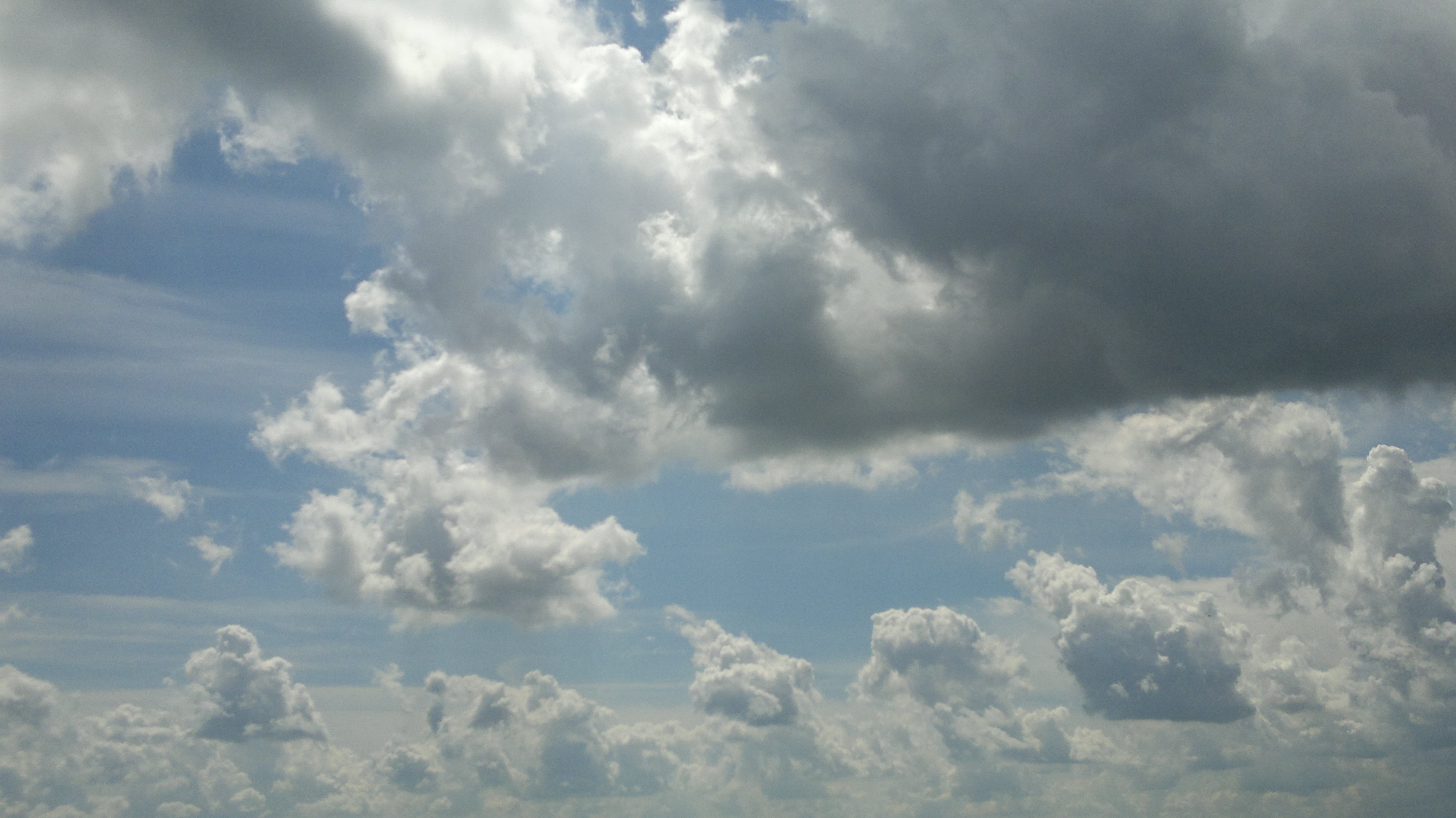 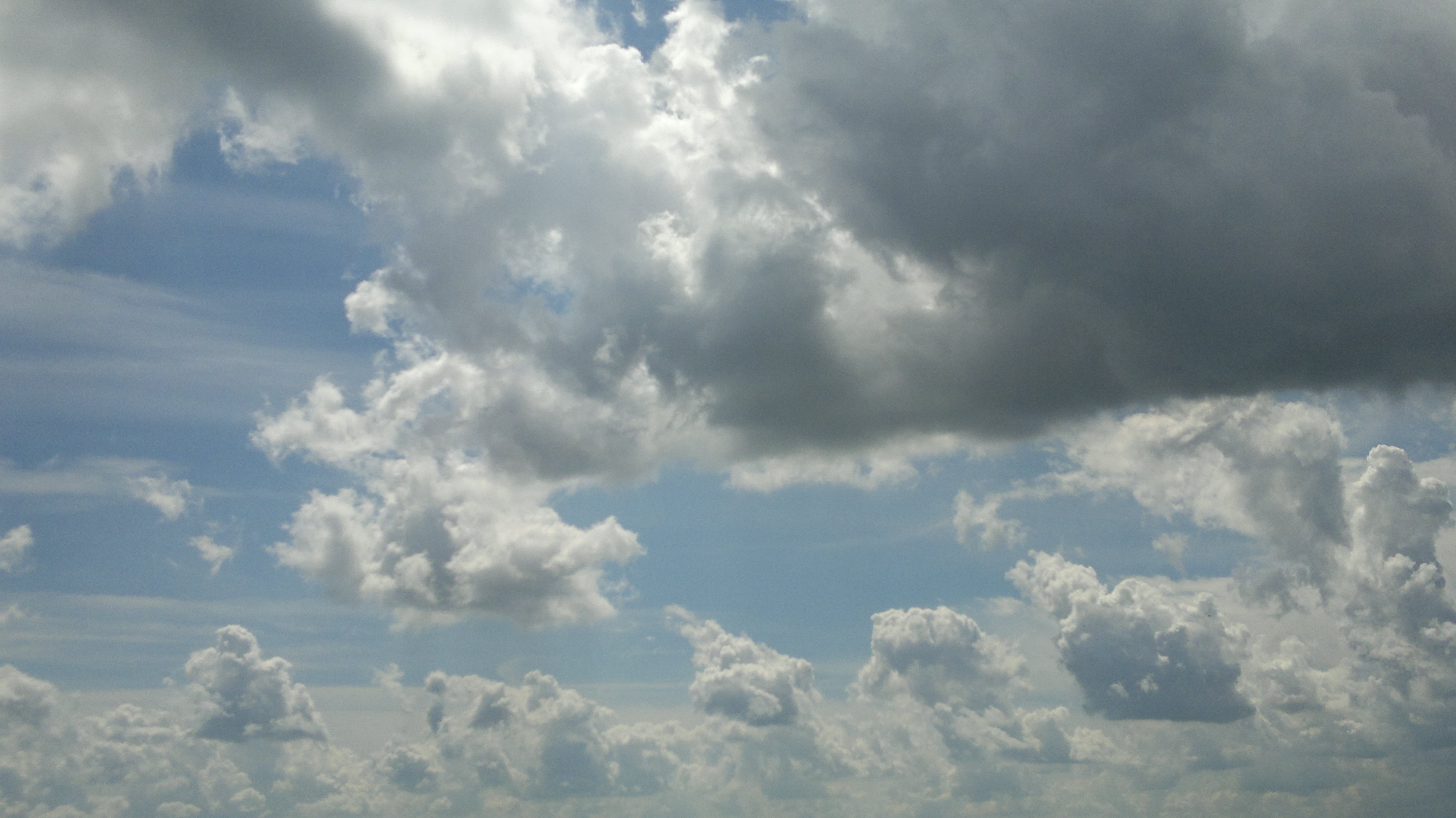 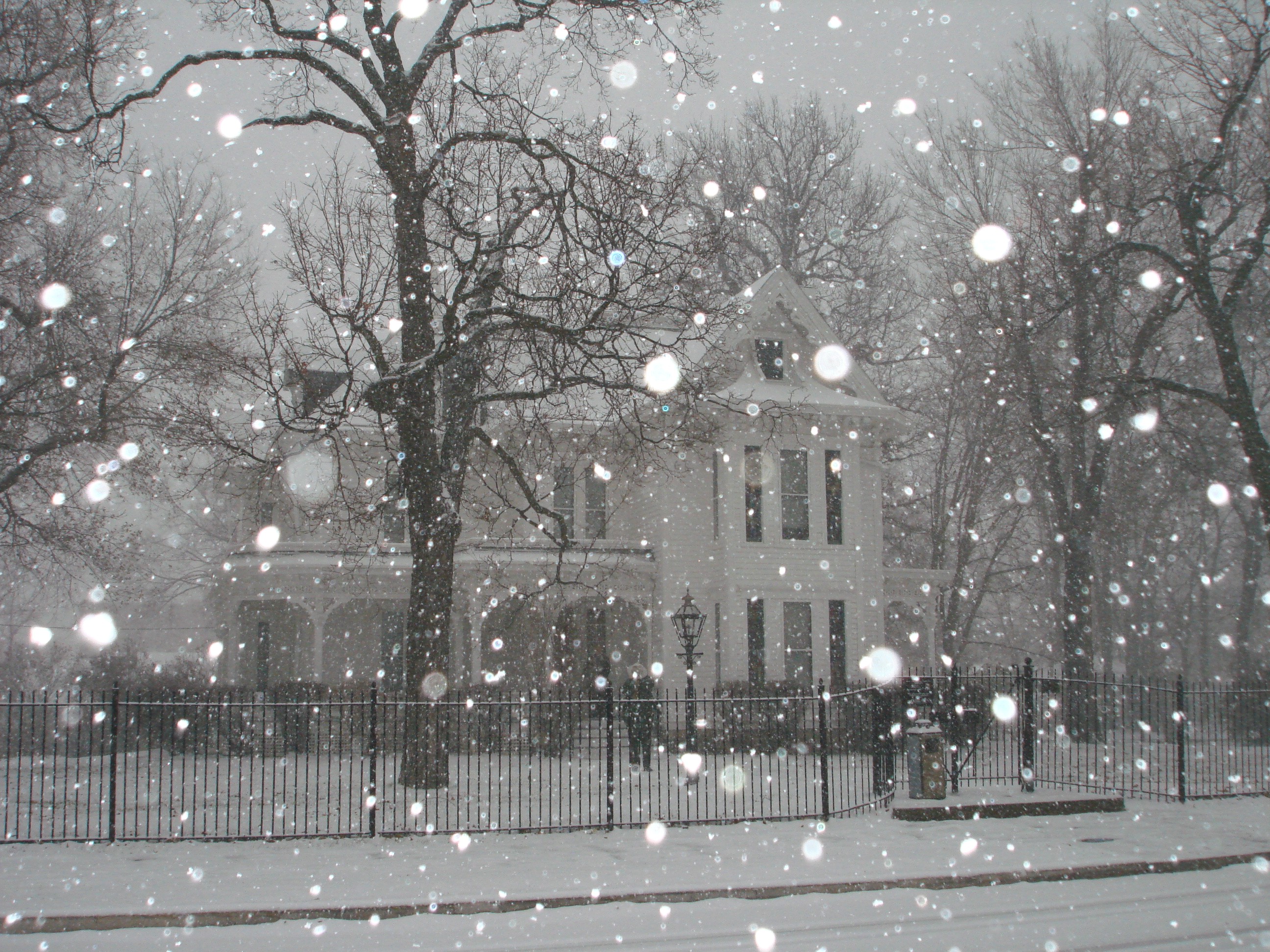 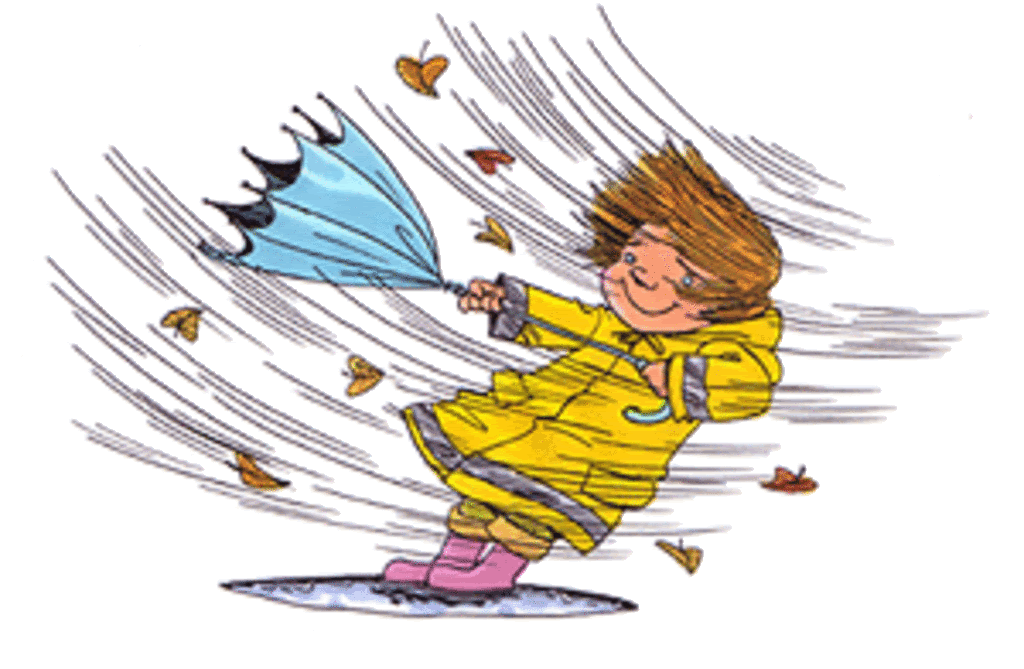 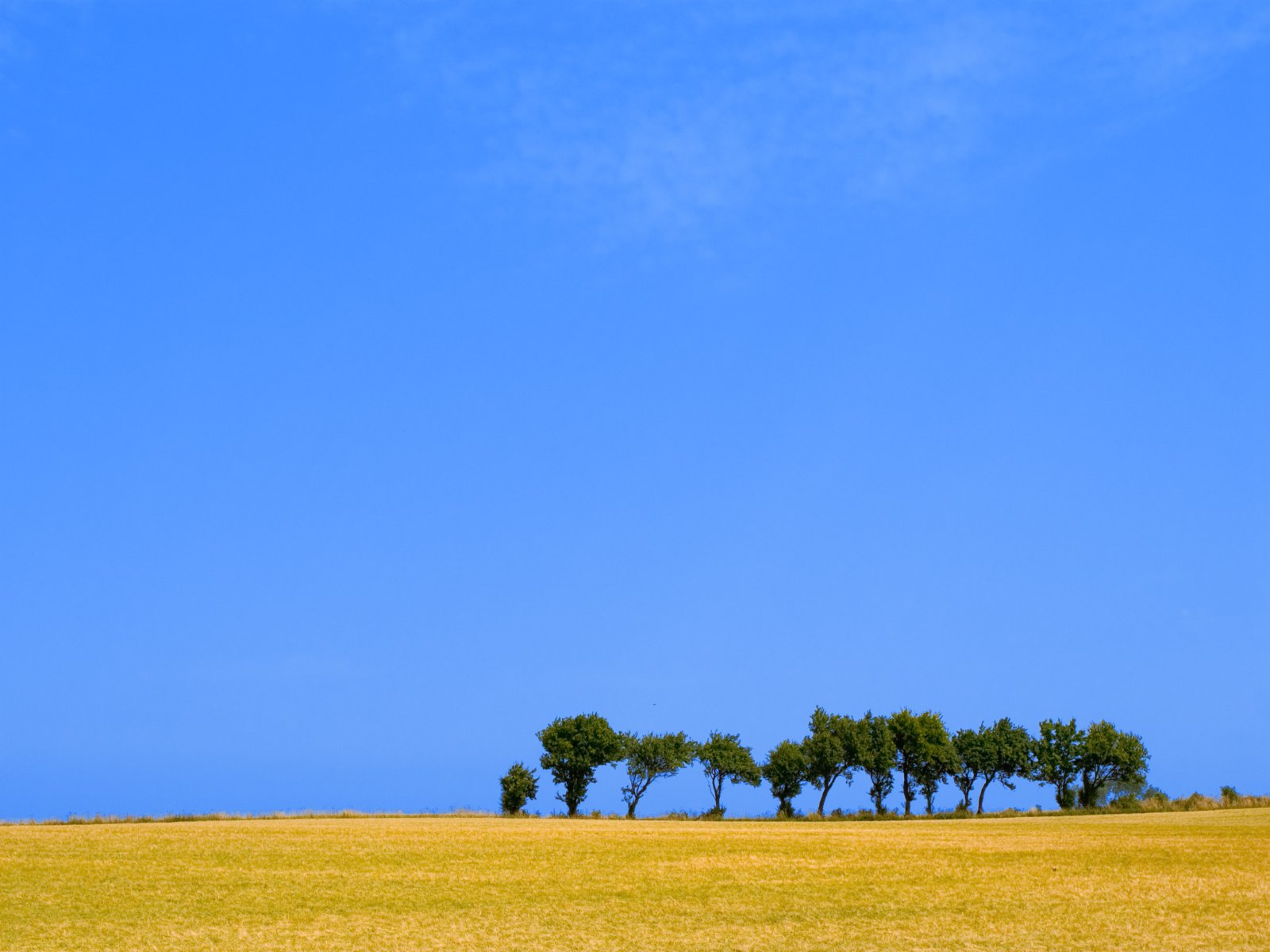 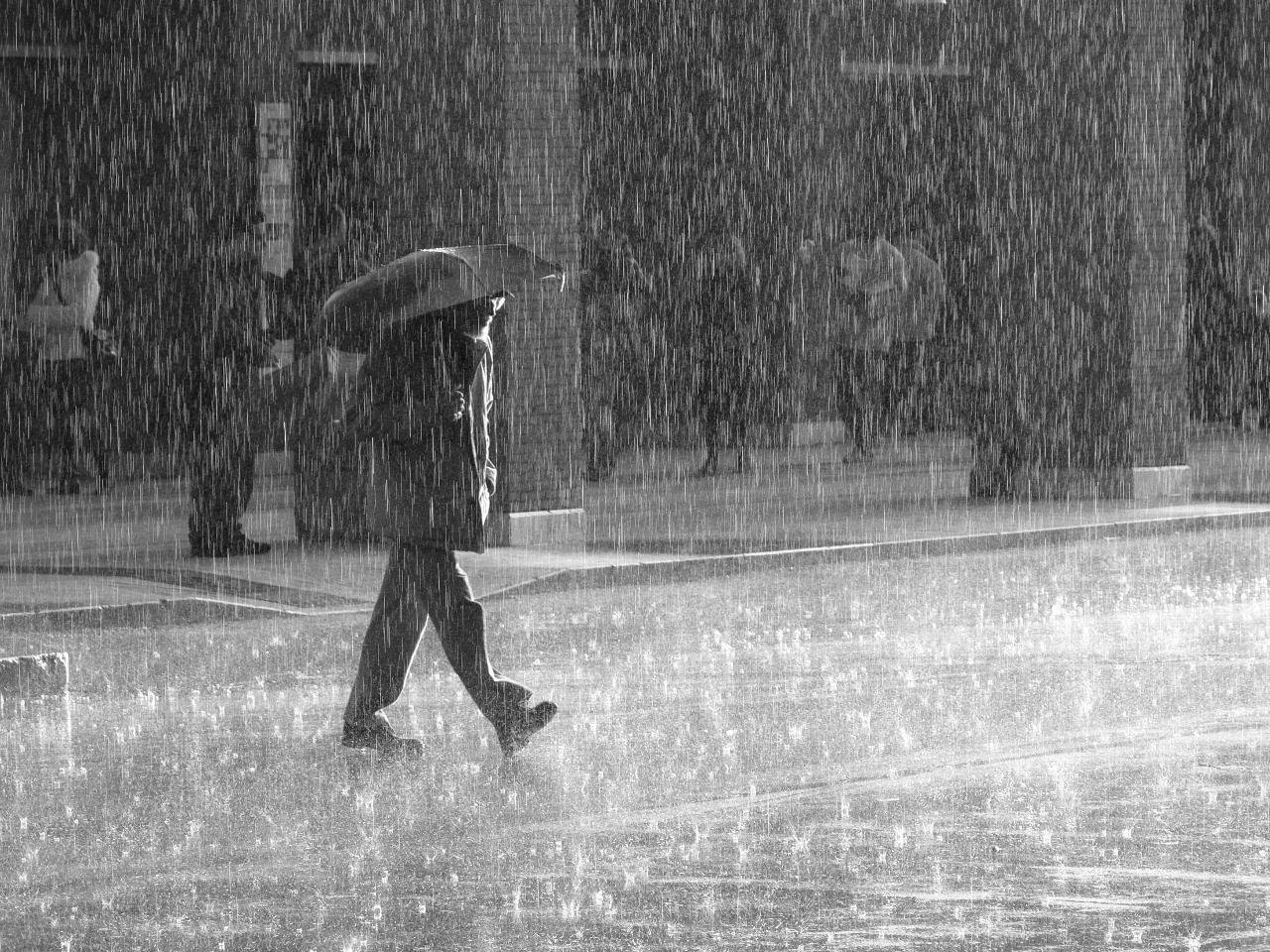 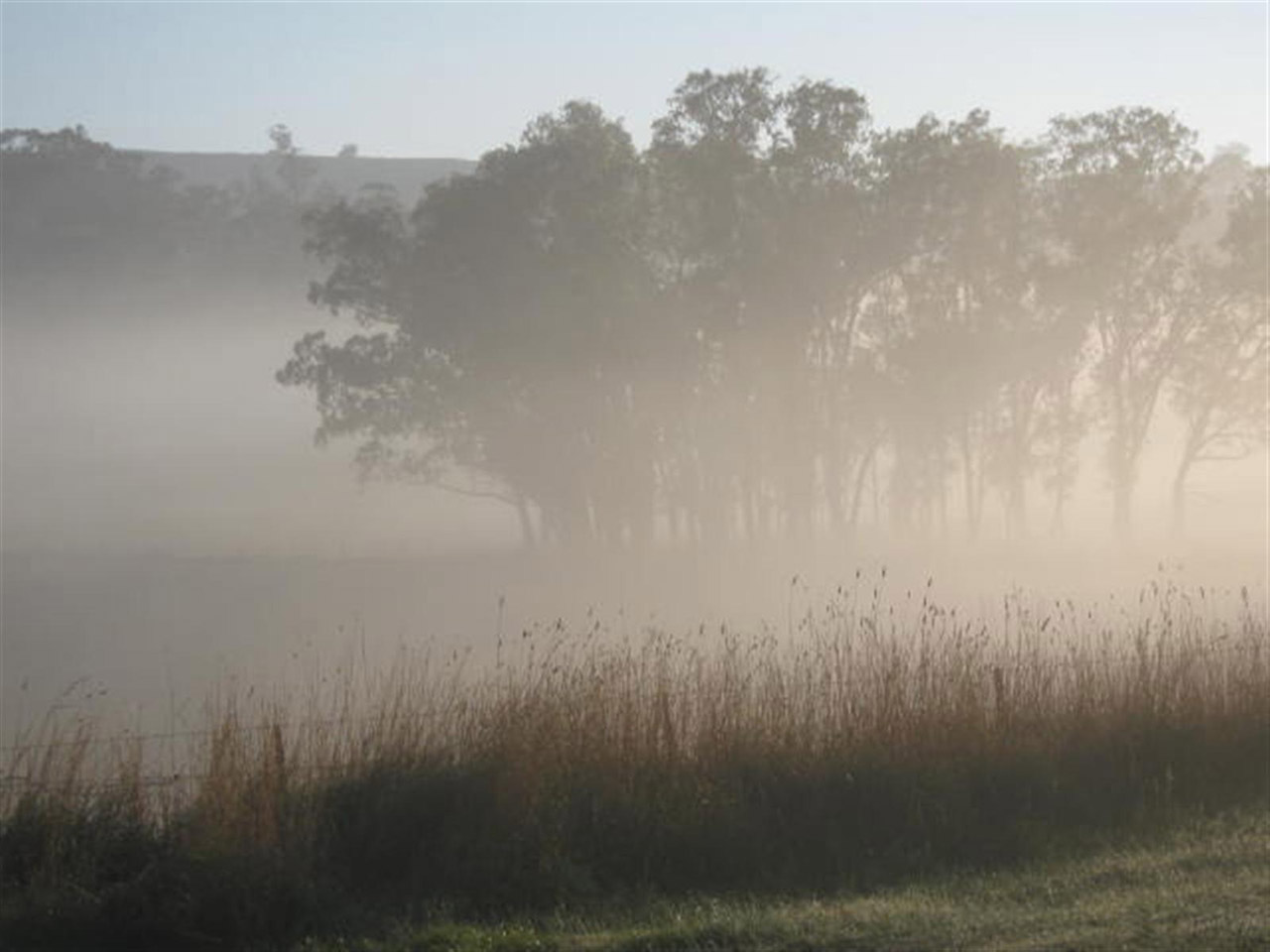 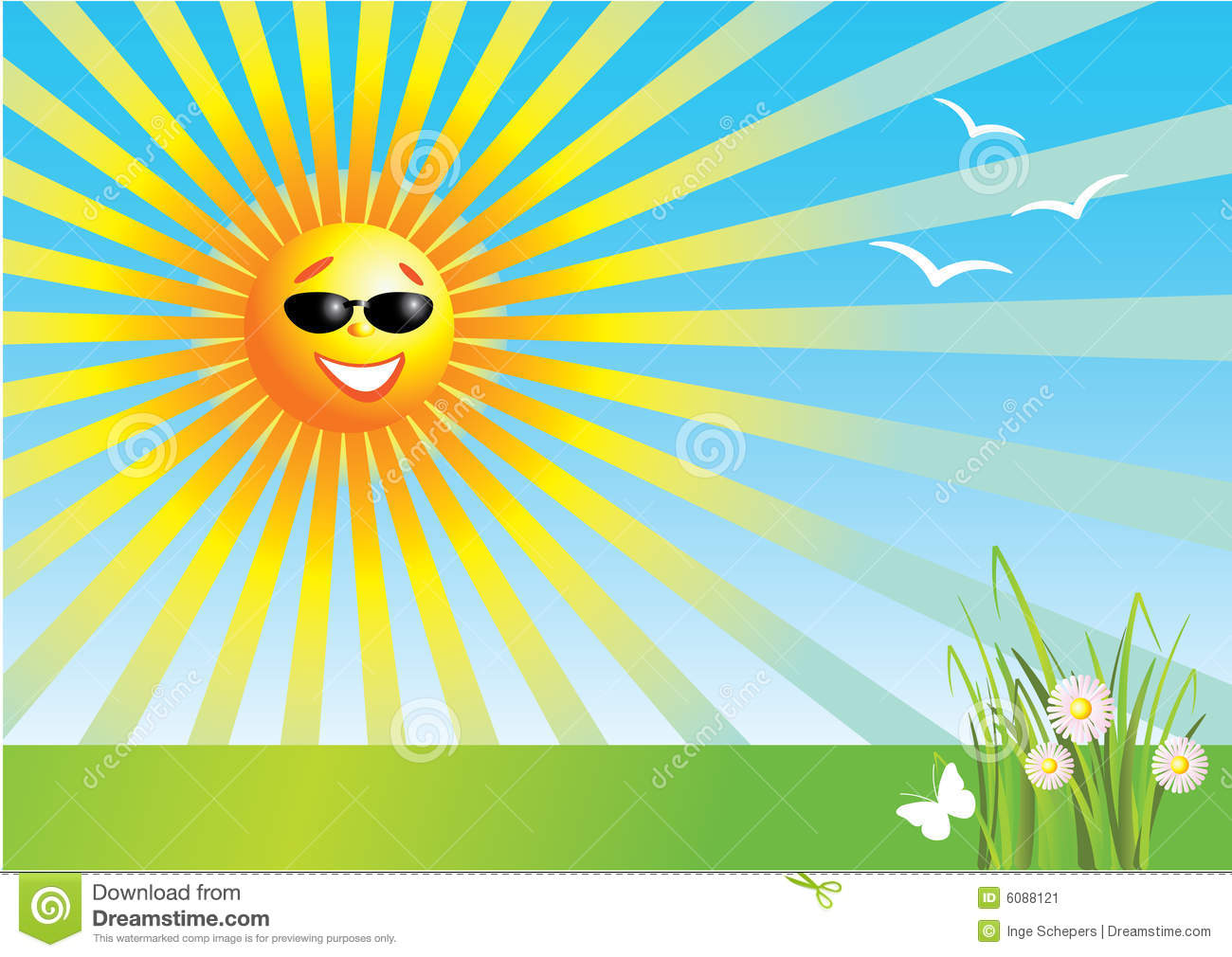 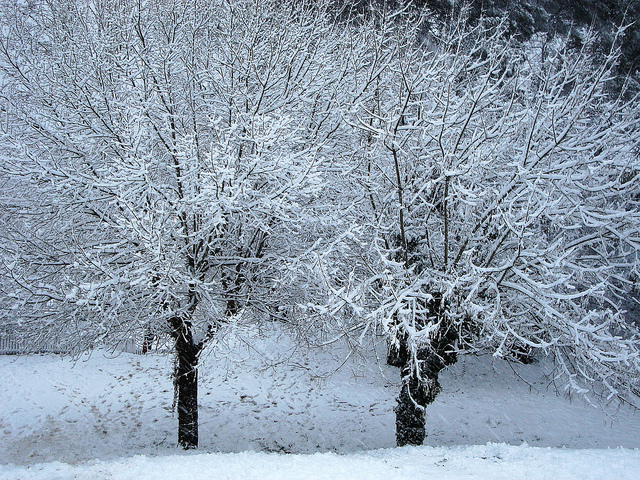 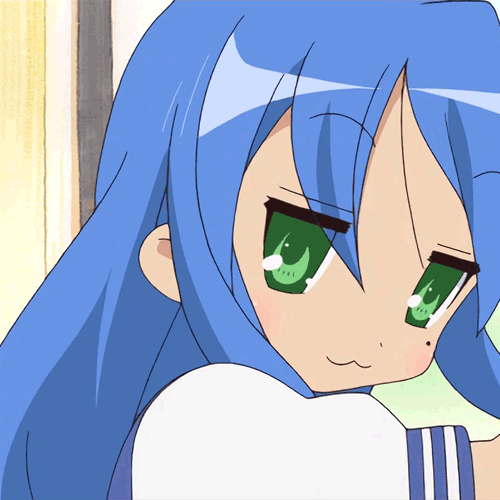